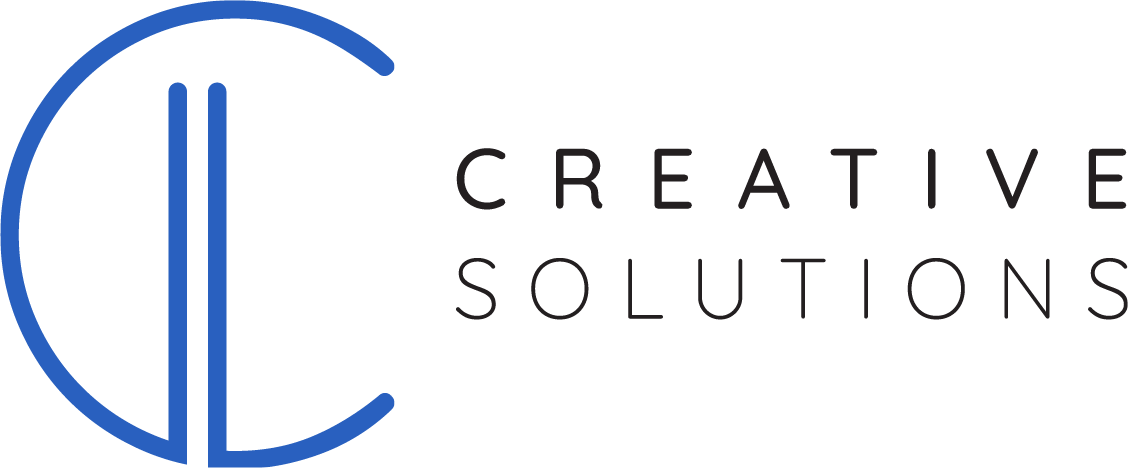 THE ICI GUIDE RETAINER:CUSTOM GUIDES THAT CAPTIVATE
The ICI Guide Retainer provides a streamlined solution for creating a professional, branded benefits guide that resonates with employees. Starting with our expertly crafted Master Design Series layouts, we incorporate your unique branding—colors, fonts, imagery—and update all plan details to reflect your current benefits. The result is a polished, easy-to-navigate guide that fits seamlessly into your communication strategy.
WHY THIS RETAINER IS A FIT FOR YOU
WHAT’S INCLUDED ($4K)
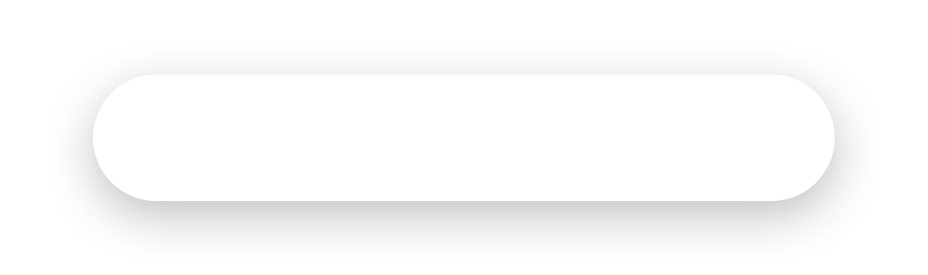 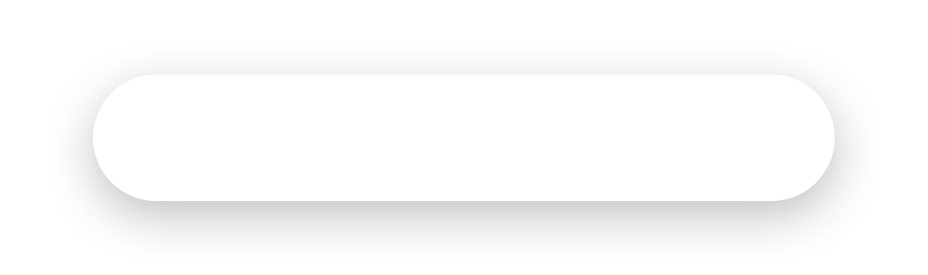 This retainer is ideal for organizations seeking a high-quality, custom-branded guide without the need for a full campaign. It’s a cost-effective option for ensuring your benefits communication stands out while staying clear, consistent, and visually appealing. With unlimited updates throughout the year, your guide evolves as your needs do, keeping your messaging fresh and relevant.
1 Guide
(Custom Covers and Writing Support)
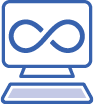 Unlimited Edits
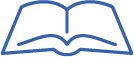 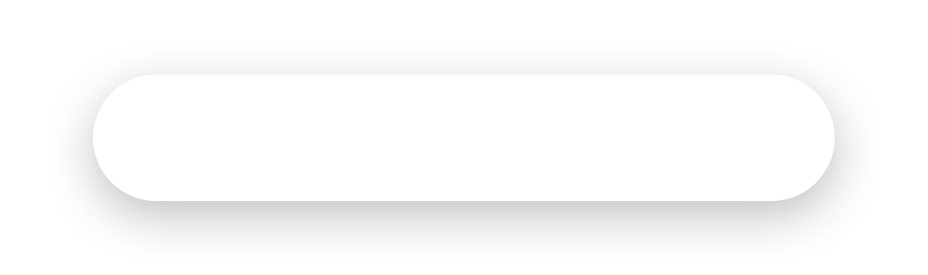 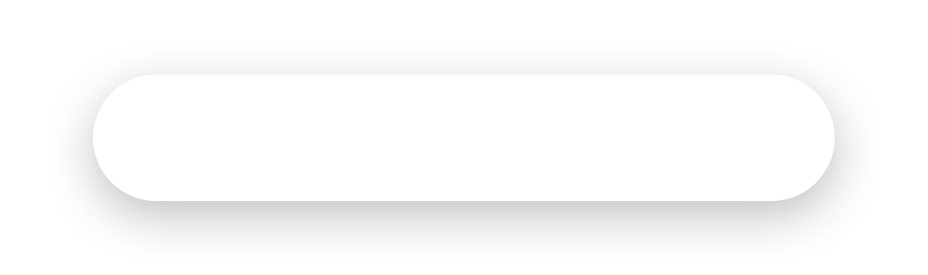 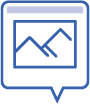 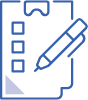 Your imagery & Branding
Plan Design Updates
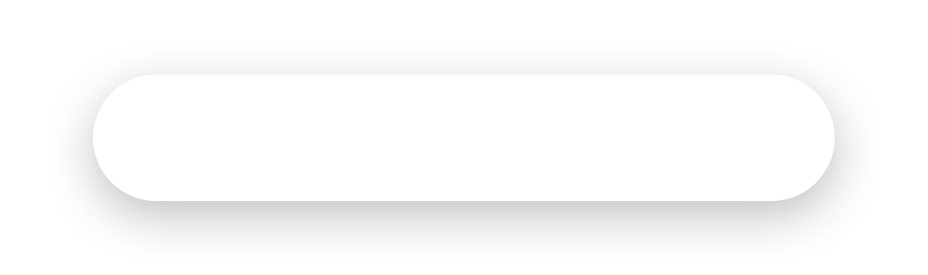 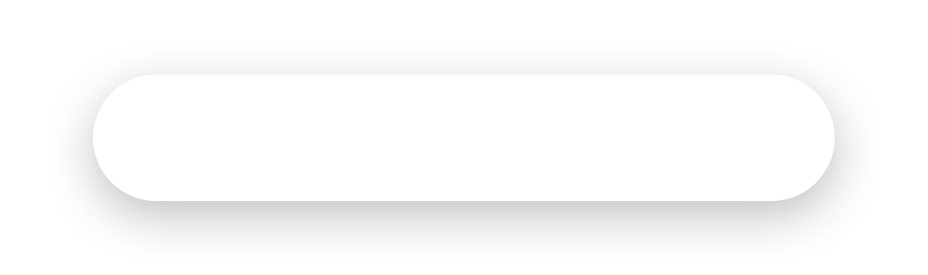 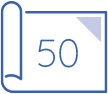 Hosted Flipbook
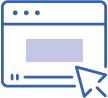 Up to 50 Pages
SUCCESS STARTS HERE
Partner with us to simplify benefits communication and empower your employees with the clarity they need.
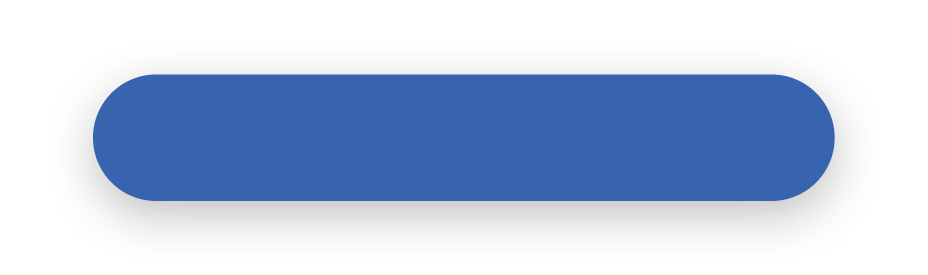 Learn More About the
ICI Guide Retainer